Pengertian
Teori ttg Penyimpangan
Topik, TIK, Referensi
Bentuk-bentuk Penyimpangan
Konformitas dan Penyimpangan
• Pengertian
• Teori Tentang Penyimpangan : 
	a).Teori Aososiasi Diferensiasi (Differential Association Theory)
	b).Teori Lebeling (Labelling Theory) 
	c).Teori Anomi (Anomi Theory)
• Bentuk-Bentuk Penyimpangan : 
	a).Penyakit  Mental  
	b).Stigma Sosial  
	c).Penyalah-gunaan Zat

.
Tujuan Instruksional Khusus
Mahasiswa dapat menunjukkan perbedaan antara konformitas dan penyimpangan melalui pemberian contoh.
Mahasiswa dapat menunjukkan cara  menekan munculnya sikap menyimpang.
Referensi
Sunarto, Kamanto; Pengantar Sosiologi (Edisi Revisi),  Jakarta: Lembaga Penerbit FE Universitas Indonesia, 2004,  hal 175 – 186

Andersen, Margaret, L; Taylor, Howard, F; Sociology, USA : Thomson Learning, Inc, 2005, hal. 148 – 180,  455

Setiadi, Elly, M; Kolip, Usman; Pengantar Sosiologi, Jakarta : Kencana, 2011, hal. 235 - 247
Pengertian
Konformitas adalah cara adaptasi perilaku seseorang dalam mengikuti cara dan tujuan yang telah ditetapkan oleh masyarakat
konformitas???
Apa itu
penyimpangan???
Penyimpangan adalah suatu perilaku yang tidak sesuai dengan nilai-nilai, norma-norma dalam masyarakat atau tidak berhasil menyesuaikan diri (conformity) terhadap kehendak masyarakat
Teori-Teori tentang Penyimpangan
1. Teori  Asosiasi Diferensi (Differential Association)
Asumsi dasarnya: 
Semua perilaku dipelajari
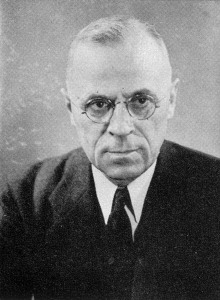 Proses  belajar dari  perilaku menyimpang
melalui :
1). Masa belajar.
2). Intensitas kontak dengan orang yang menyimpang.
3). Adanya hubungan dengan orang yang menyimpang.
Edwin Sutherland
Sumber penyimpangan: keluarga, teman sebaya, hunian, subkultur, 	penjara.
2. Teori Labeling (Labelling theory)
Asumsi dasar : 
life style  sebagai dasar pemberian label
Memperkenalkan konsep penyimpangan primer dan sekunder.
Penyimpangan primer : pengalaman  terbuka.
Penyimpangan sekunder : peran yg diciptakan untuk menangani kecaman masyarakat terhadap prilaku
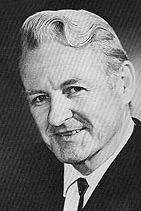 Edwin M. Lemert
Melihat semua tindakan menyimpang adalah tindakan sosial dan  hasil kerjasama dengan  masyarakat
3. Teori  Anomi (Anomi theory)
Asumsi dasar: 
penyimpangan adalah akibat dari adanya berbagai ketegangan dalam struktur sosial sehingga individu mengalami tekanan dan akhirnya menjadi menyimpang.
Perilaku menyimpang terjadi karena adanya ketidak-harmonisan antara tujuan budaya dengan cara-cara yang dipakai untuk mencapai  tujuan tersebut.
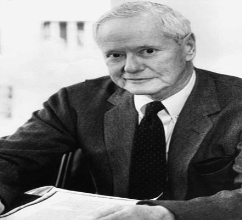 mengemukakan lima cara untuk mengatasi anomi yaitu:
a. Konformitas (Conformity) : mengikuti cara yg biasa digunakan 		dan tujuan  yang disetujui bersama.
b.  Inovasi (Inovation) : menolak cara  yg biasa digunakan tp 		mengikuti tujuan .
c. Ritualisme (Ritualism): menerima cara yg biasa digunakan tp 		menolak tujuan.d. Penarikan Diri (Retreatism) : menolak cara dan tujuan.e. Pemberontakan (Rebellion) : menolak cara dan tujuan  dan 		menggantikannya dgn yang baru.
Robert K. Merton
Bentuk-Bentuk Penyimpangan
Penyakit mental
Bentuk  penyimpangan ini termasuk dalam aliran yang disebut ‘mental testers’. 
Menurut Goddard : setiap penjahat adalah orang yang ‘feeblemindedness’ atau orang yang mempunyai  tingkat kecerdasan intelegensi  yang lemah. 
Orang  dengan tingkat kecerdasan intelegensi yang lemah tidak dapat menilai perbuatannya sehingga tidak dapat menilai akibat yang ditimbulkan oleh perbuatannya.
b. Stigma Sosial
Bentuk penyimpangan ini terbagi dalam dua konsep yang dikemukakan oleh Hughes dan Becker yaitu; 
1). master status : suatu  ciri-ciri yang khusus dimiliki dan sangat dominan, contoh : homoseksual.
2). ‘retrospective interpretation’ : suatu identitas yang direkonstruksi kembali,  contoh : residivis.
c. Penyalah-gunaan Zat
suatu tindakan  yang dilakukan dengan menggunakan sejenis zat yang dapat menimbulkan pengaruh kepada orang yang menggunakannya.